Diagnóstico por Imagen
	Talleres Integrados III
Inmaculada Lorca Antón
Hospital General Universitario de Elche
Servicio Enfermedades Infecciosas
Aprobado por la Dra. Lucía Guillén Zafra
Presentación caso clínico
Varón de 31 años que acude a Urgencias por fiebre de 41ºC y dolor en miembro inferior derecho de 1 día de evolución
Antecedentes: 
No FRCV. No RAMc. No hábitos tóxicos
Obesidad
Insuficiencia Venosa Crónica
Celulitis en miembro inferior derecho en 2001 y 2018
Qx: sinus piloidal hace 8 años
No toma medicación habitual
Independiente. Auxiliar de enfermería
Exploración:
TA: 135/70	Tª: 38’5ºC	FC: 92lpm
BEG. Consciente y orientado. Normohidratado, normocoloreado, normonutrido
AC: rítmica, sin soplos
AP: MVC, sin ruidos sobreañadidos
ABD: abdomen blando y depresible, sin dolor a la palpación. No signos de irritación peritoneal
NRL: pupilas isocóricas y reactivas. Pares craneales conservados. No alteraciones de fuerza ni sensibilidad
MMII: miembro inferior derecho edematoso, eritematoso, caliente y doloroso a la palpación. Miembro inferior izquierdo sin alteraciones. Homans negativo en ambos miembros
Miembro inferior izquierdo
Miembro inferior derecho
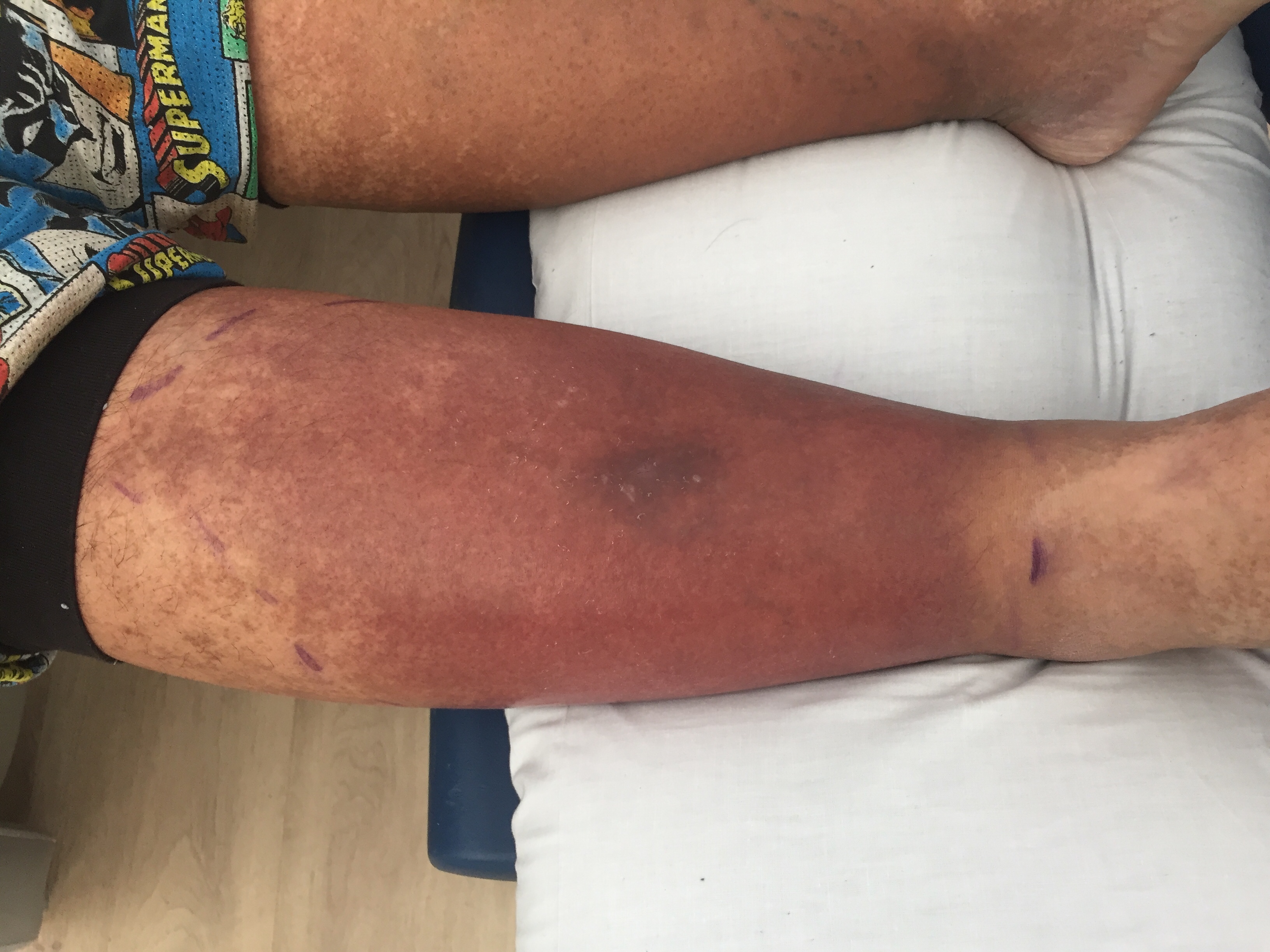 Diagnóstico
CELULITIS MIEMBRO 
INFERIOR DERECHO